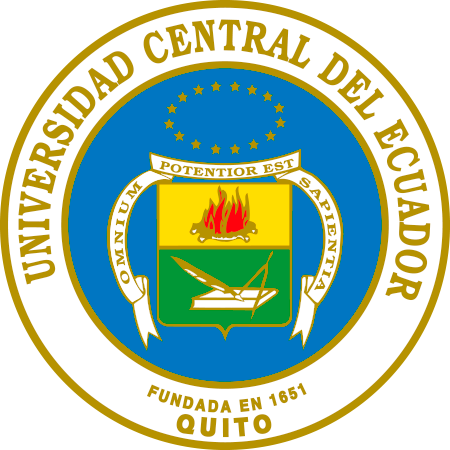 UNIVERSIDAD CENTRAL DEL ECUADOR
FACULTAD DE CIENCIAS DE LA DISCAPACIDAD, 
ATENCIÓN PREHOSPITALARIA Y DESASTRES
Exposición a ruido recreacional en estudiantes universitarios de primer semestre
Contexto: Se define como ruido recreacional a aquel que es resultado de actividades de entretenimiento, como reproductores de música, asistencia a conciertos, cines, karaokes, juegos ruidosos, etc. La exposición a una serie de sonidos algunos agradables y otros que carecen de armonía, sobrepasando los límites de volumen recomendados pueden originar una pérdida auditiva grave.
Objetivo: Evaluar la exposición a ruido recreacional a través de la aplicación de una encuesta.
Sujetos y métodos: 215 estudiantes de los primeros semestres de la Facultad de Ciencias de la Discapacidad, Atención Prehospitalaria y Desastres; evaluados a través de la aplicación de una encuesta diseñada para determinar las fuentes de ruido recreacional y el número de horas a la semana de exposición, durante el período semestral 2018-2019.
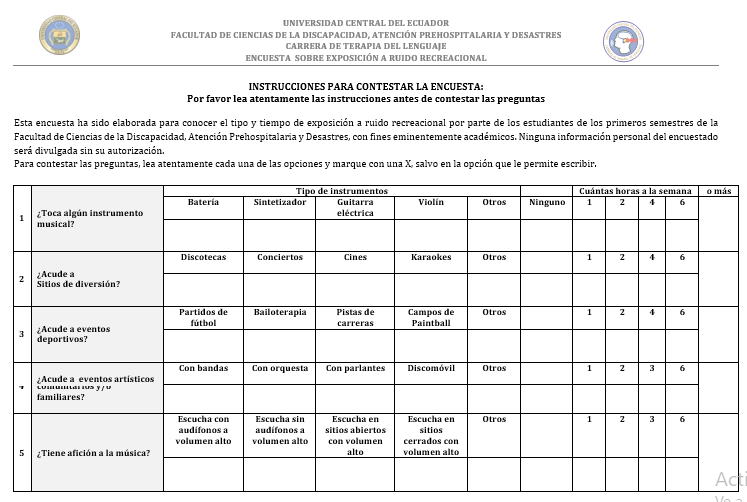 ENCUESTA
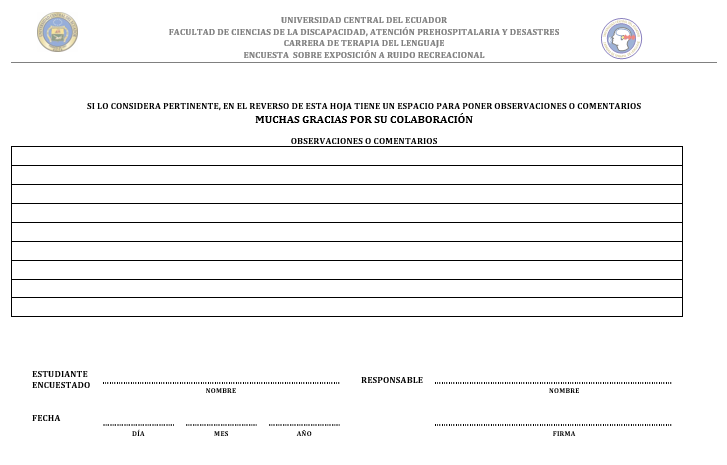 Tabla 1. Instrumentos musicales que usan los estudiantes universitarios de primer semestre
El 79,07% afirmó no tocar ningún instrumento musical.
Tabla 2. Sitios de diversión que frecuentan los estudiantes universitarios de primer semestre
El 49,77% de los encuestados afirmó asistir a discotecas, siendo este el sitio de diversión que más frecuentan.
Tabla 3. Eventos deportivos que frecuentan los estudiantes universitarios de primer semestre
El evento deportivo de mayor asistencia señalo por los encuestados con un 39,07% fue los partidos de fútbol
Tabla 4. Eventos artísticos que frecuentan los estudiantes universitarios de primer semestre
Del total de estudiantes encuestados el 37,21% afirmó no asistir a eventos artísticos; quienes si lo hacen se exponen a música amplificada con parlantes en un 20,93%.
Tabla 5. Exposición a música de los estudiantes universitarios de primer semestre
55,35% de los participantes aseguró escuchar música con auriculares a volumen alto; mientras que el 22,33% lo hace a volumen alto pero sin auriculares.
Tabla 6. Fuentes de exposición a ruido recreacional de los estudiantes de primer semestre de las carreras de la Facultad de Ciencias de la Discapacidad, Atención y Desastres.
Tabla 5. Horas a la semana de exposición a instrumentos musicales de los encuestados
El 13,04% de los estudiantes indicó tocar un instrumento musical más de dos horas a la semana.
Tabla 6. Horas a la semana que acuden a sitios de diversión los estudiantes encuestados
El 81,86% de los estudiantes afirmó asistir a sitios de diversión más de una hora a la semana.
Tabla 7. Horas a la semana que acuden a eventos deportivos los estudiantes encuestados
El 38,15% de los encuestados manifestó asistir a eventos deportivos más de dos horas a la semana.
Tabla 8. Horas a la semana que acuden a eventos artísticos los estudiantes encuestados
El 42,78% de los encuestados manifestó asistir a eventos artísticos más de dos horas a la semana.
Tabla 9. Horas a la semana que escuchan música los estudiantes encuestados
El 86,38% de los encuestados manifestó escuchar música más de dos horas a la semana.
Tabla 10. Horas de exposición semanales a cada una de las fuentes sonoras de los estudiantes de primer semestre de las carreras de la Facultad de Ciencias de la Discapacidad, Atención y Desastres.